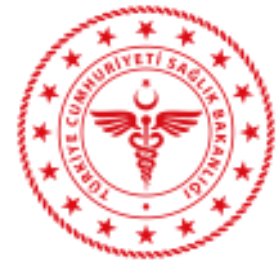 Muhasebe İşlemlerinde Sık Karşılaşılan Sorunlar
Mutemetlik İşlemleri
1- Personel ödemeleri ile ilgili fazla, yersiz veya haksız oluşan ödemelerin kişi borçlarının takibi.
Sorun: 
Personel ödemeleri ile ilgili yersiz ödemelerde veya kişilerin ücret iadesi yapmasını gerektiren durumlarda(Ör. Ücretsiz izin, emeklilik vb.) işlemlerin bireysel olarak takibine çalışılması muhasebede kişi borcu açılmaması veya ilgilinin ücret iadesi beklenip ardından kişi borcu açılması takip ve tahsilatların sağlıklı yürütülmesine engel olmaktadır.
1- Personel ödemeleri ile ilgili fazla, yersiz veya haksız oluşan ödemelerin kişi borçlarının takibi.
Çözüm: 
Fazla, yersiz veya haksız ödemelere ilişkin olarak ilgili idare, kişi veya kurumlarca bildirilen tutarların bekletilmeksizin saymanlık hesaplarına alınarak takip ve tahsiline derhal başlanması,
1- Personel ödemeleri ile ilgili fazla, yersiz veya haksız oluşan ödemelerin kişi borçlarının takibi.
MUHASEBAT GENEL MÜDÜRLÜĞÜ GENEL TEBLİĞİ (SIRA NO:16) ‘da
« Kişilerden alacakların tahsilinde; Borçlar Kanunu ve Türk Ticaret Kanununa göre faiz ödenmesi gereken hallerde saymanlıkların, 4/12/1984 tarihli ve 3095 sayılı Kanuni Faiz ve Temerrüt Faizine İlişkin Kanun hükümlerine göre faiz uygulamaları gerekmektedir.
Personele fazla ve yersiz ödeme yapıldığının anlaşılması halinde, haksız ödenen tutarların makbuz karşılığı ilgili muhasebe birimine yatırılması sağlanmalıdır. Ayrıca, personele yapılan yersiz ödemede kasıt olup olmadığı araştırılmalı, kasıt varsa gerekli işlemlerin başlatılması sağlanmalıdır. » hususlarına dikkat edilmelidir.
1- Personel ödemeleri ile ilgili fazla, yersiz veya haksız oluşan ödemelerin kişi borçlarının takibi.
İlgili Mevzuat:
MUHASEBAT GENEL MÜDÜRLÜĞÜ GENEL TEBLİĞİ (SIRA NO:16)
2- Personel ödemelerine dikkat edilmesi gerekenler
Sorun: 
Ödeme emrine bağlı gönderilen ek evraklarda, sıklıkla olması gereken evrakların eklenmemesi imzasız olarak eklenmesi ve evrakların süresinde muhasebeye iletilmemesi durumlarında muhasebe işlemlerinde aksaklıklara sebebiyet vermektedir.
2- Personel ödemelerine dikkat edilmesi gerekenler
Çözüm: 
Aylık ve aylıkla birlikte ödenen hakedişler için Aylık Bordrosu ve Personel Bildirimi ile duruma göre ödemenin yapıldığı ilk aya ait ödeme belgesine;
a) İlk atamalarda, atama onayı ve işe başlama yazısı,
b) Naklen atamalarda, atama onayı, işe başlama yazısı ve Personel Nakil Bildirimi,
c) Terfilerde, terfi onayı (Otomatik olarak yapılan kademe ilerlemelerinde terfi onayı aranmaz.),
d) Görevden uzaklaştırmalarda, yetkili makamın onayı veya yazısı,
e) Görevden uzaklaştırılmış olanların göreve iadelerinde, yetkili makamın onayı ve göreve
başlama yazısı,
f) Görevden uzaklaştırılmış olanların açıkta kaldıkları sürelere ait aylıklarının ödenmesinde,
harcama talimatı,
g) Aylıksız izin ve askerlik dönüşü yeniden işe başlamalarda, işe başlama yazısı,
h) Banka listesi,
i) SGK kesinti listesi (SGK Prim Kesintisi yapılmışsa),
j) Asgari Geçim İndirim Bordrosu,
k) Diğer Kesinti Listeleri eklenir.
 
Malî yılın ilk ayına ait ödemelerde, personelin kıdem aylığına esas hizmet sürelerini
gösteren insan kaynakları birimince onaylı listenin ödeme belgesine eklenmesi gerekir. Diğer aylarda ise durumunda değişiklik olanların listesi ödeme belgesine eklenir.
2- Personel ödemelerine dikkat edilmesi gerekenler
Kamu personeline yapılacak sosyal yardım ödemelerinde, ödemenin çeşidine göre aşağıda belirtilen belgeler aranır.

a) Aile yardımı: Aylıklarla birlikte ödenen bu yardım, personelin ilk işe girişinde ve nakillerde
alınacak Aile Yardımı Bildirimine dayanılarak ödenir. Bu bildirim, personelin aile
yardımından yararlanan eş veya çocuk durumunda meydana gelen değişiklikler ile yer
değiştirme suretiyle atama halinde yenilenir. Bildirimler, ödeme belgesinin Sayıştay’a
gönderilecek nüshasına eklenir.
b) Doğum yardımı: Doğum olayının meydana geldiği yeri ve tarihi belirten ilgilinin dilekçesi
ödeme belgesine bağlanır.
c) Ölüm yardımı: Ölüm olayının meydana geldiği yeri ve tarihi belirten ilgilinin dilekçesi ödeme
belgesine bağlanır. Normal süresinde ölü olarak doğan çocuklar için ödenecek ölüm
yardımında, buna ilişkin raporun da aranması gerekir.
2- Personel ödemelerine dikkat edilmesi gerekenler
d) Giyecek yardımı: Nakden verilmesi gereken giyecek yardımı veya dikiş bedeli ödemelerinde;
1) İlgili mevzuatında belirtilen yetkili makamın onayı,
2) Çeşitli Ödemeler Bordrosu,
3) Ödemenin miktarını gösteren yetkili makamların kararı,
4) Banka Listesi,
Ödeme belgesine eklenir.
2- Personel ödemelerine dikkat edilmesi gerekenler
Maaş Ödemeleri
Aylık olarak ödenen maaş ödeme belgelerine;
a) Personel Bildirimi,
b) Bordro İcmali,
c) Aylık Bordrosu,
d) Banka Listesi
e) Asgari Geçim İndirimi Bordrosu,
f) Duruma göre sendika kesintisine ait belge,
g) Duruma göre icra kesintisine ait belge,
h) Duruma göre diğer kesintilere ait belge,
i) SGK kesinti listesi,
j) Diğer Kesinti Listeleri,
Ödeme belgesine eklenir.
Sözleşmeli Personel Ücretleri
Madde 23-Sözleşmeli olarak istihdam edilen personel ücretlerinin ödenmesinde;
a) Aylık Bordrosu,
b) Personel Bildirimi,
c) Bordro İcmal,
d) Asgari Geçim İndirimi Bordrosu (İndirim yapılmış ise),
e) Banka Listesi
f) İcra-Nafaka Kesinti Listesi (varsa),
g) Sendika Kesinti Listesi (varsa),
h) Diğer Kesinti Listeleri,
Ödeme belgesine eklenir.
2- Personel ödemelerine dikkat edilmesi gerekenler
Sözleşmeli personele sözleşmelerine göre ödenecek tazminat, sosyal yardım, ek çalışma ve diğer ödemelerde, ödemenin çeşidine göre Yönetmeliğin ilgili maddelerinde belirtilen belgeler aranır. Sözleşme ve işe başlama yazısının ilk ödemeye ait ödeme belgesine eklenmesi gerekir.
2- Personel ödemelerine dikkat edilmesi gerekenler
Aday Çırak, Çırak ve Stajyer Öğrencilerin Ücretleri
Aday çırak, çırak ve stajyer öğrencilerin ücretlerinin ödenmesinde;
a) Harcama talimatı,
b) Çeşitli Ödemeler Bordrosu,
c) Gereken hallerde puantaj cetveli,
d) Banka Listesi,
Ödeme belgesine eklenir.
2- Personel ödemelerine dikkat edilmesi gerekenler
Ek Çalışma Karşılıkları (Nöbet, İcap Nöbeti, Fazla Çalışma)
Fazla çalışma ücretleri ile diğer ek çalışma ücretlerinin ödenmesinde;
a) Olur
b) Nöbet Bordrosu,
c) Fazla çalışma yapan personel ile çalışılan gün ve süreleri gösterir çizelge,
d) Nöbet Listesi
e) Banka Listesi
f) SGK Kesinti Listesi (SGK Prim Kesintisi yapılmışsa),
g) Diğer Kesinti Listeleri,
Ödeme belgesine eklenir.
2- Personel ödemelerine dikkat edilmesi gerekenler
Döner Sermaye Ek Ödemesi
Döner Sermaye Ek Ödemesinde;
a) Bordro,
b) Asgari Geçim İndirimi Bordrosu (İndirim Yapılmış ise), (uygulanmıyor)
c) Banka Listesi
d) Olur Yazısı (İl Sağlık Müdürü İmzalı)
e) Karar defterinin ilgili sayfası (veya onaylı sureti) veya Döner Sermaye Komisyon Tutanağı,
f) Ödeme kriterleri ve mali parametreleri gösteren liste (çalışılmayan gün listesi, bilimsel yayın
puanları listesi, riskli birim, ek puan listesi) vb.
g) İcra-Nafaka Kesinti Listesi (yapılmışsa),
h) Sendika Kesinti Listesi (yapılmışsa),
i) Ek ödemeden mahsup edilen tutarlara ilişkin liste,
j) SGK Bildirgesi (SGK Prim Kesintisi yapılmışsa),
k) Geçici Görevli Personel için Karşı Kuruma Aktarılan Miktarı Gösterir Liste
2- Personel ödemelerine dikkat edilmesi gerekenler
209 Sayılı Kanun, 375 KHK Sabit Ödeme ve Sözleşmeli Yönetici Sabit Ödemesi
Sözleşmeli Yönetici ödemelerinde;
a) Personel Bildirimi,
b) Bordro,
c) Banka Listesi
d) Diğer Kesinti Listeleri,
Ödeme belgesine eklenir.
2- Personel ödemelerine dikkat edilmesi gerekenler
Geçici Görevli Personele Ait Ek Ödemelerde
a) Bordro
b) Ödeme yapılacak miktarın sağlık tesisine yatırıldığına dair Muhasebe İşlem Fişi
c) Harcama Talimatı veya üst yazı
d) Banka Listesi
Ödeme belgesine eklenir.
2- Personel ödemelerine dikkat edilmesi gerekenler
Yurtiçi Sürekli Görev Yolluğu
Madde 29-Sürekli görev yolluğu ödemelerinde;
a) Atamalarda atama onayı, diğer hallerde harcama talimatı,
b) Yurtiçi / Yurtdışı Sürekli Görev Yolluğu Bildirimi,
c) Resmi mesafe haritasında gösterilmeyen yerler için yetkili mercilerden alınacak onaylı mesafe
cetveli,
Ödeme belgesine eklenir. (Harcırah hizmetin taalluk ettiği kurum bütçesinden ödenir.)
2- Personel ödemelerine dikkat edilmesi gerekenler
Yurtiçi Geçici Görev Yolluğu
Geçici görev yolluğu ödemelerinde;
a) Görevlendirme yazısı veya harcama talimatı,
b) Yurtiçi / Yurtdışı Geçici Görev Yolluğu Bildirimi,
c) Yatacak yer temini için ödenen ücretlere ilişkin fatura (Konaklama gideri)
d) Katılım Belgesi,
e) Seyahat uçak ile yapılmış ise yolcu bileti (e-bilet), aracı firmadan alınmış ise fatura
f) Taksi ile yapılan seyahatlerde (belediye hudutları dâhilindeki taksi ücretleri hariç) fatura veya
perakende satış fişi veya ödeme kaydedici cihazlara ait satış fişinin,
Ödeme belgesine eklenmesi gerekir.
2- Personel ödemelerine dikkat edilmesi gerekenler
Seminer, Kurs ve Eğitim Hizmeti Alımı
Madde 31 – Bir hizmet alımı olan ve 740.06.34 tertibinden ödenen Seminer, Kurs ve Eğitim
Hizmet Alımı 4734 sayılı Kamu İhale Kanunu Usulleri uygulanmak suretiyle yapılır ve ilgili belgeler ödeme belgesine eklenir.
2- Personel ödemelerine dikkat edilmesi gerekenler
İlgili Mevzuat:
Harcama belgeleri Yönetmeliği
Sağlık Bakanlığı Muhasebe Uygulama Rehberi
Teşekkürler